Всероссийская научно-исследовательская очно-заочная конференция "Транспорт: вчера, сегодня, завтра"
Цифровизация как основа повышения качества обслуживания пассажиров на железнодорожном транспорте
Авторы: Д. Я. Горбачевская Н. А. Некрасова, МКТ РУТ (МИИТ) 


2023
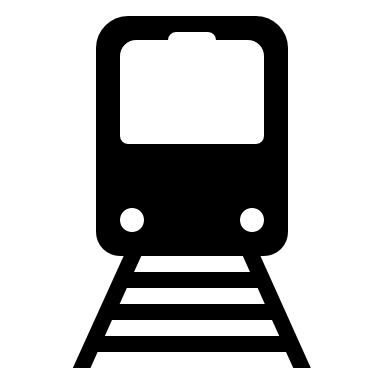 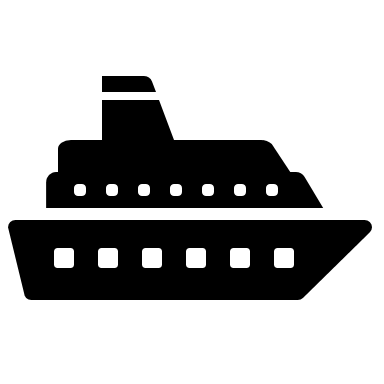 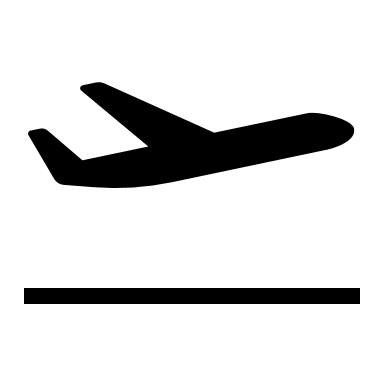 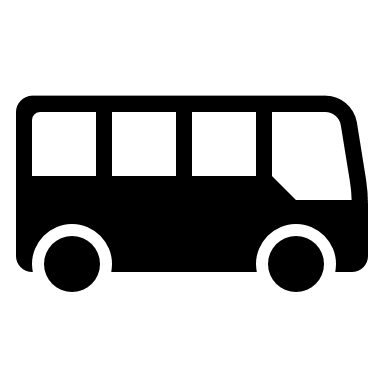 Какой транспорт выбрать?
Информативный сайт https://www.rzd.ru/
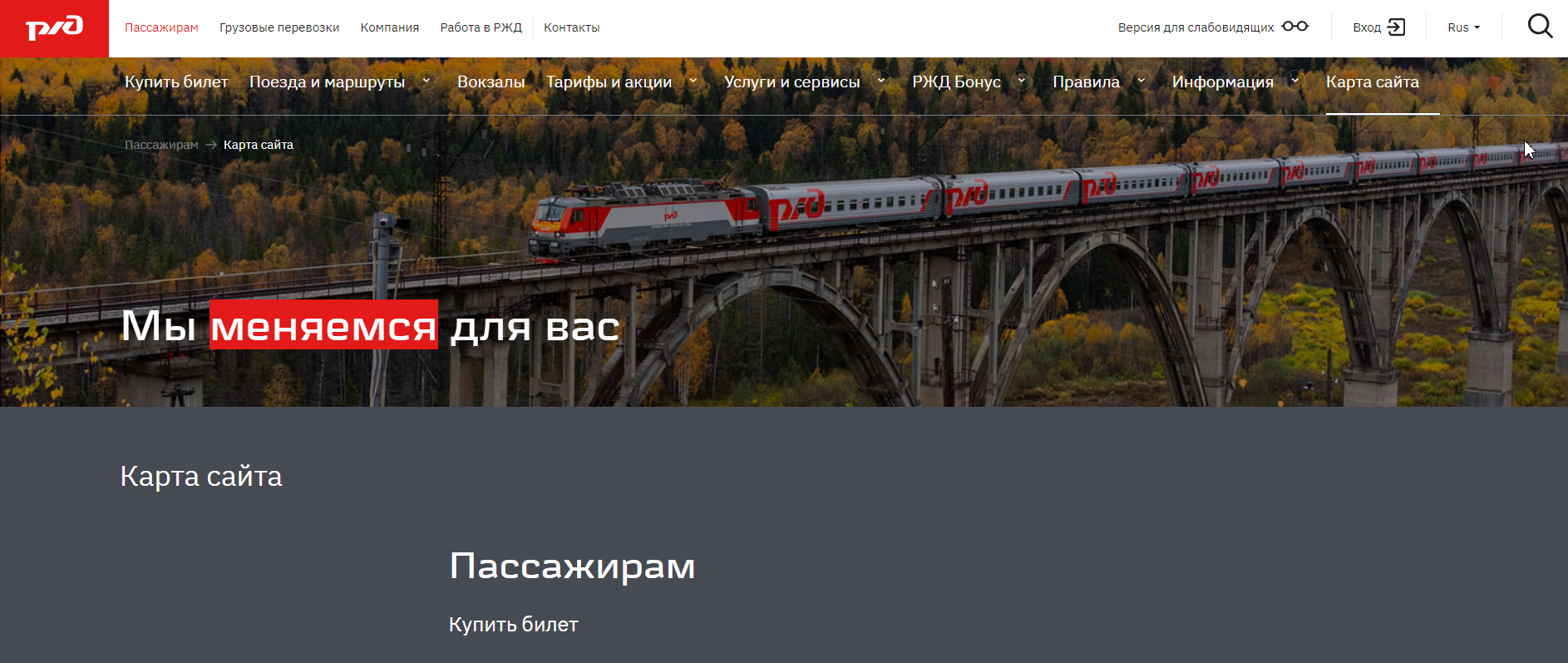 Мобильное приложение «РЖД Пассажирам»
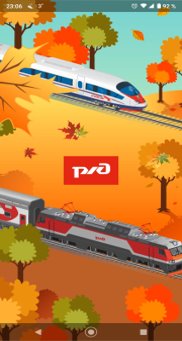 расписание движения поездов;
покупка и возврат билетов;
навигация на вокзалах;
отображение фактического движения поездов;
справочно-новостная информация.
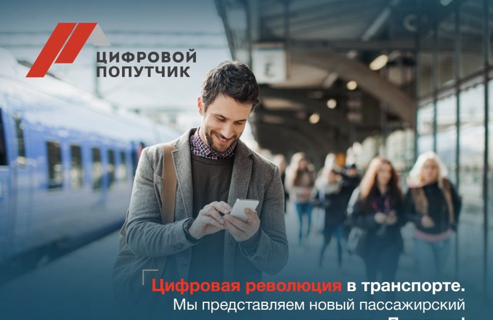 Мультимедийный портал «Попутчик»
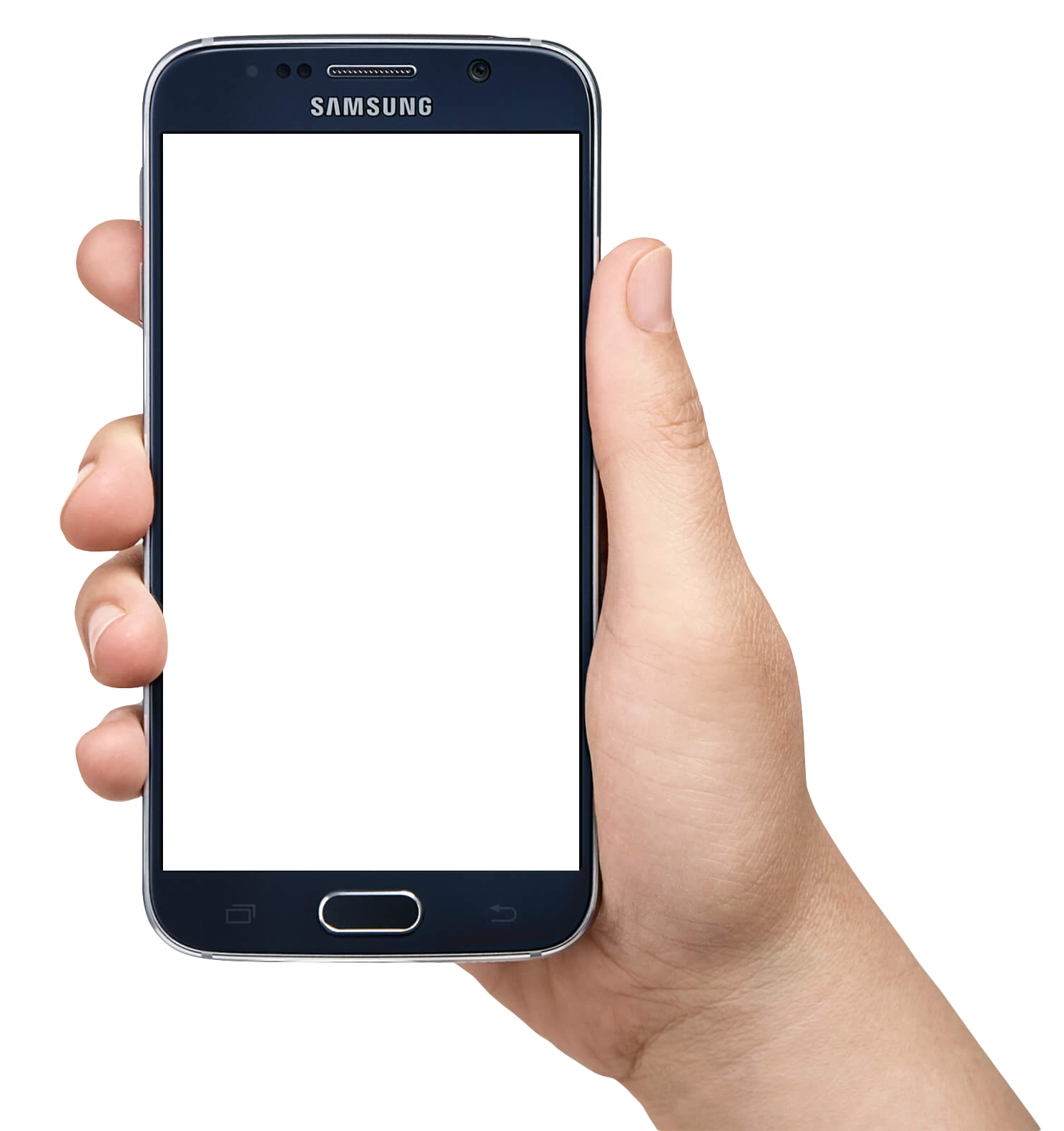 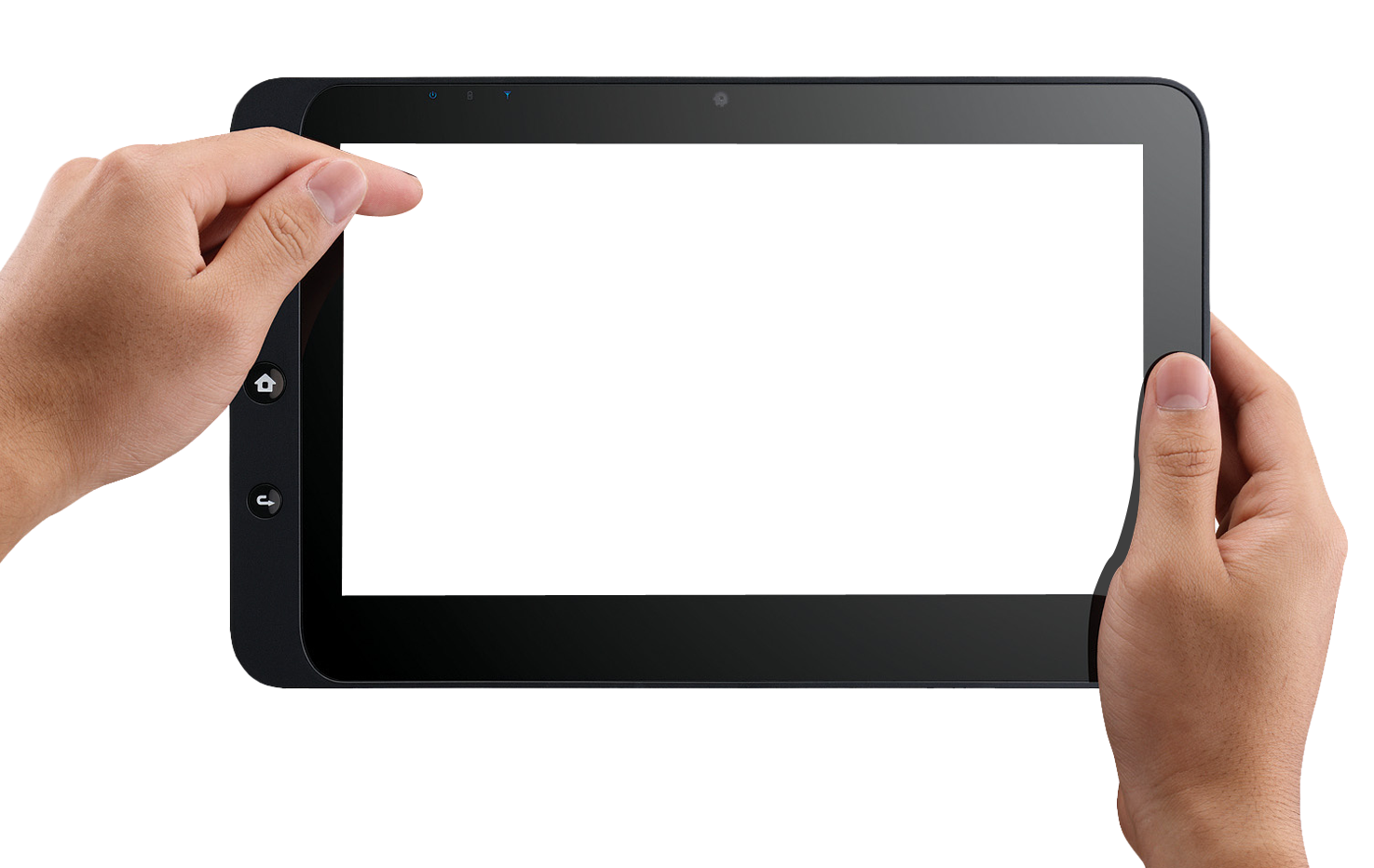 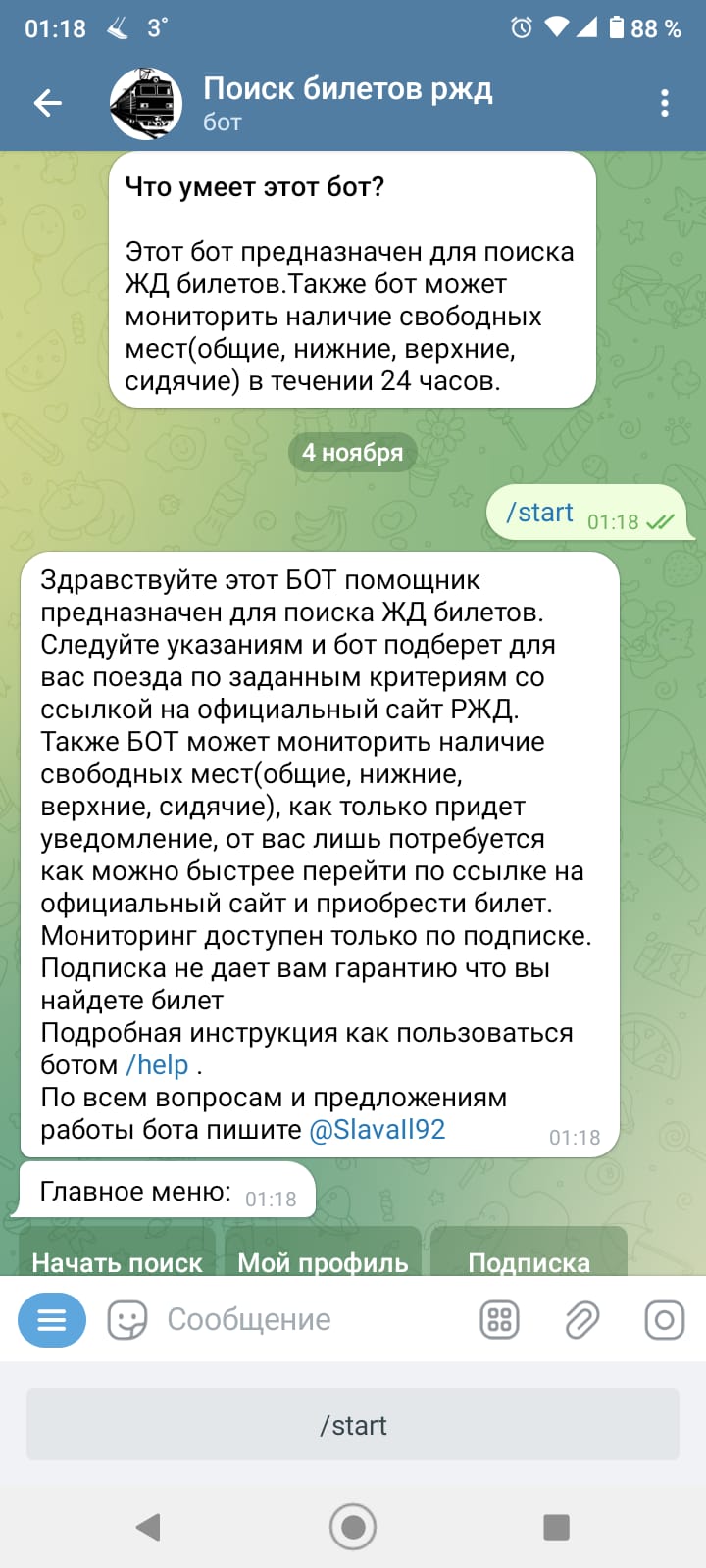 Виртуальные консультанты
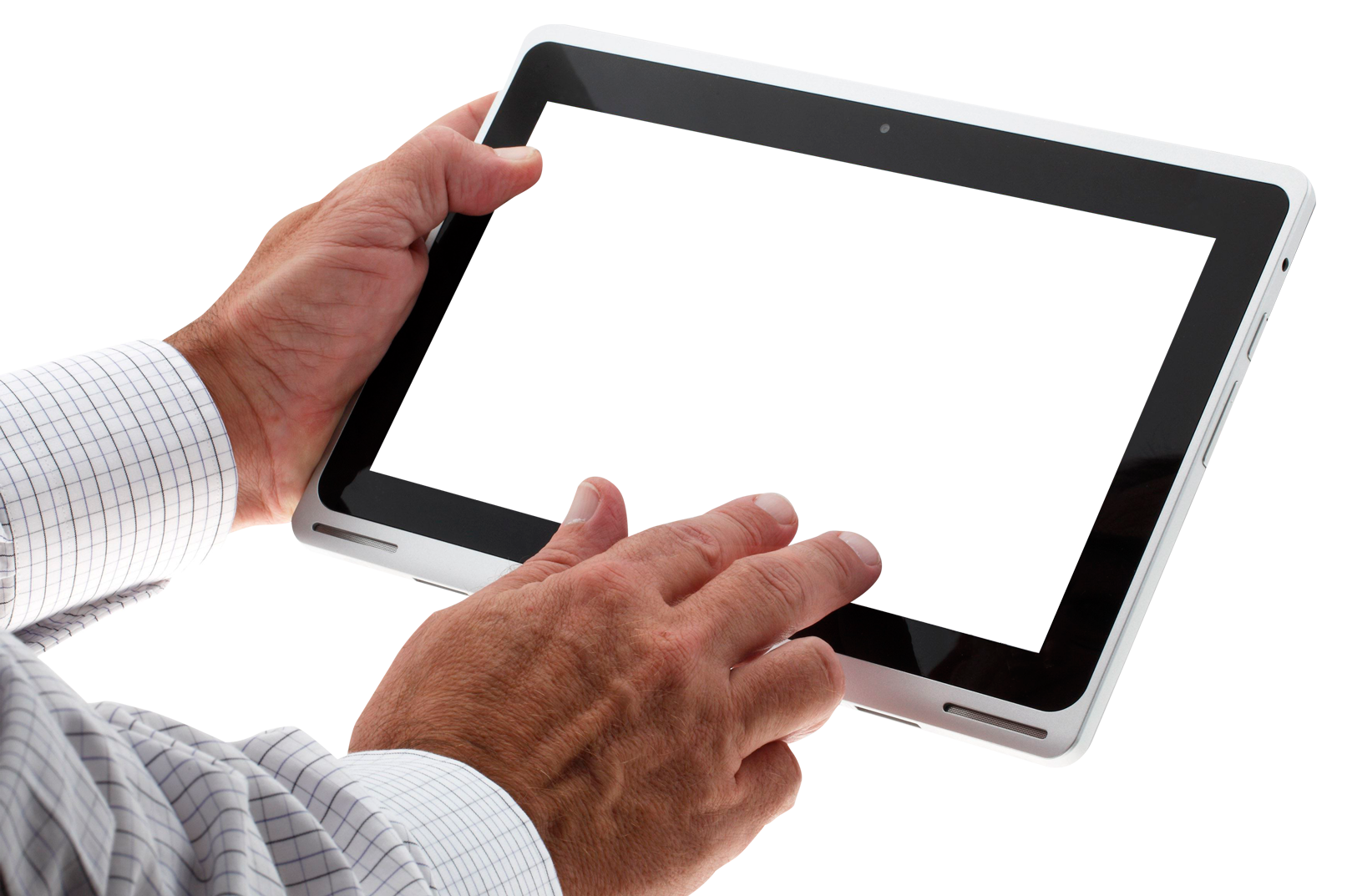 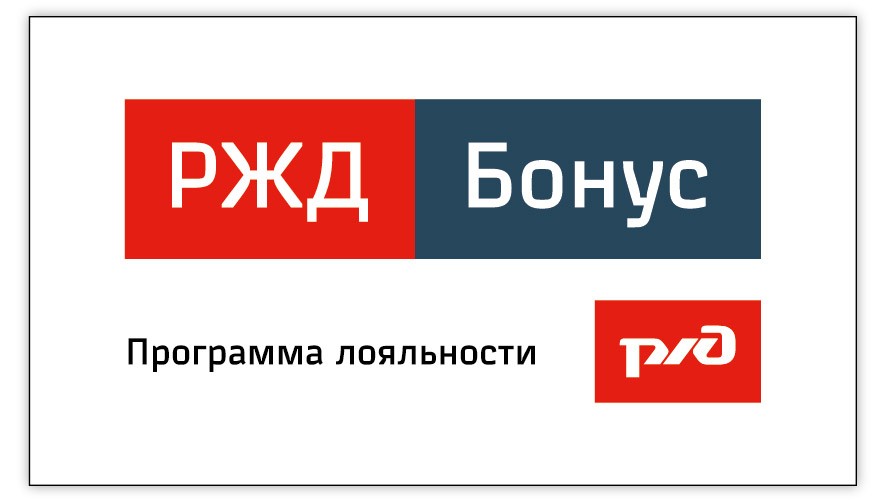 Программа лояльности РЖД "Бонус"
Искусственный интеллект в РЖД
Выводы:
цифровизация
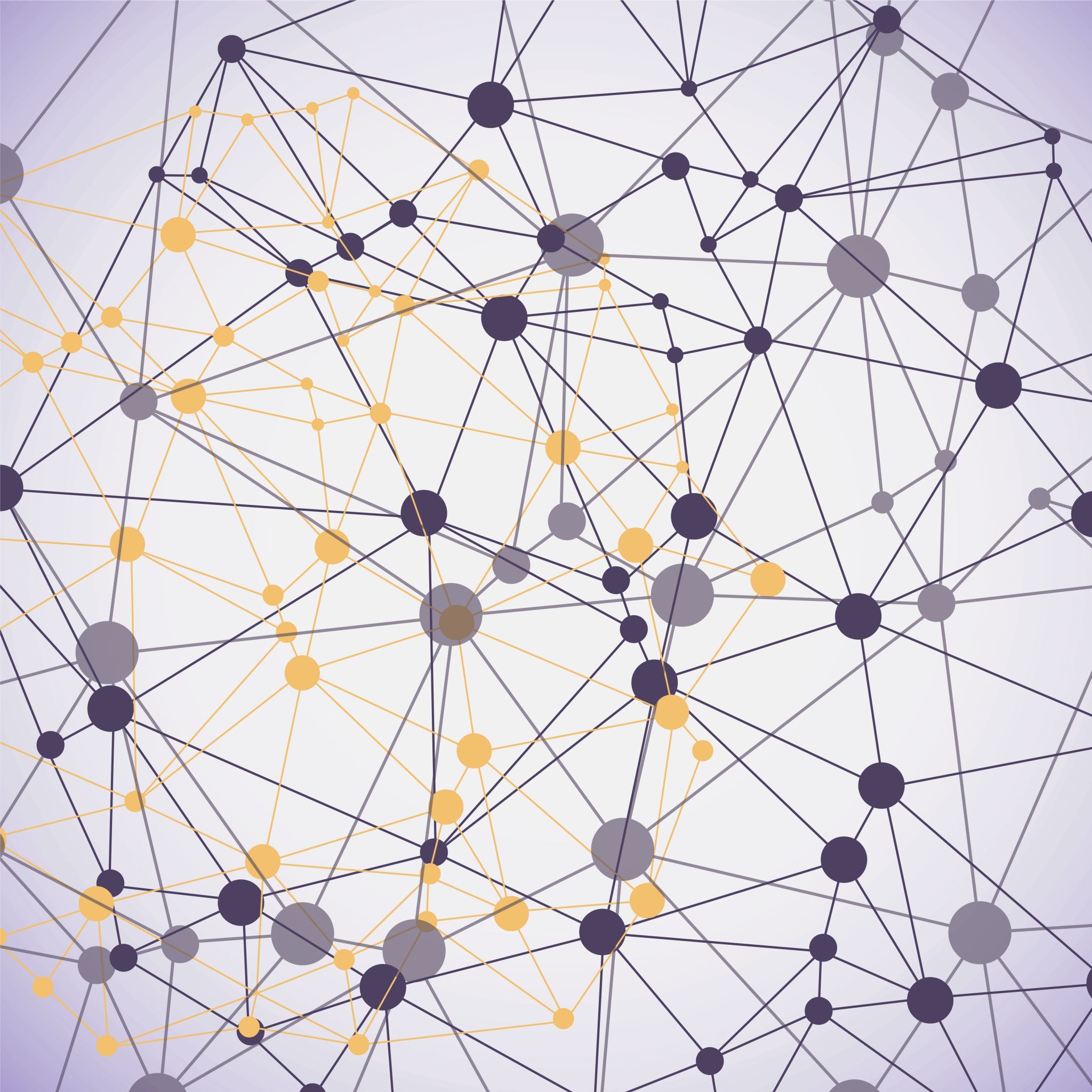 Спасибо за внимание!